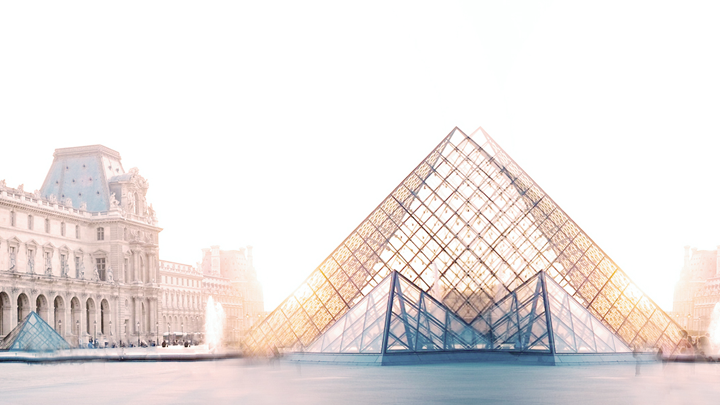 202X
商业项目计划书PPT模板
We have many PowerPoint templates that has been specifically designed to help anyone that is stepping into the world of PowerPoint for the very first time.
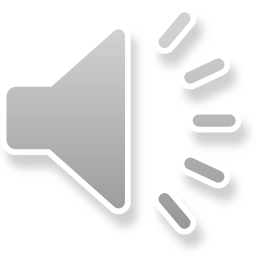 目录
Contents
工作完成情况
CLICK TO ADD TITLE IN HERE
明年工作计划
CLICK TO ADD TITLE IN HERE
01
02
03
04
年度工作概述
CLICK TO ADD TITLE IN HERE
成功项目展示
CLICK TO ADD TITLE IN HERE
01
年度工作概述
此处添加节标题
此处添加节标题
此处添加节标题
此处添加节标题
90%
80%
70%
95%
Please replace text, click add relevant headline, modify the text content, also can copy your content to this directly.
Please replace text, click add relevant headline, modify the text content, also can copy your content to this directly.
Please replace text, click add relevant headline, modify the text content, also can copy your content to this directly.
Please replace text, click add relevant headline, modify the text content, also can copy your content to this directly.
添加标题
您的内容打在这里，或者通过复制您的文本后，在此框中选择粘贴，并选择只保留文字。
添加标题
您的内容打在这里，或者通过复制您的文本后，在此框中选择粘贴，并选择只保留文字。
01
03
添加标题
您的内容打在这里，或者通过复制您的文本后，在此框中选择粘贴，并选择只保留文字。
添加标题
您的内容打在这里，或者通过复制您的文本后，在此框中选择粘贴，并选择只保留文字。
02
04
标题
85%
标题
在此添加标题
75%
标题
65%
标题
点击添加文字说明详情介绍点击添加文字说明详情介绍点击添加文字说明详情介绍点击添加文字说明详情介绍

点击添加文字说明详情介绍点击添加文字说明详情介绍
点击添加文字说明详情介绍点击添加文字说明详情介绍
55%
第四季度
第三季度
第二季度
第一季度
请替换文字内容
请替换文字内容
请替换文字内容
请替换文字内容
请替换文字内容
请替换文字内容
请替换文字内容
请替换文字内容
Please replace text, click add relevant headline, modify the text content, also can copy your content to this directly.
Please replace text, click add relevant headline, modify the text content, also can copy your content to this directly.
Please replace text, click add relevant headline, modify the text content, also can copy your content to this directly.
Please replace text, click add relevant headline, modify the text content, also can copy your content to this directly.
Please replace text, click add relevant headline, modify the text content, also can copy your content to this directly.
Please replace text, click add relevant headline, modify the text content, also can copy your content to this directly.
请替换文字内容
请替换文字内容
请替换文字内容
02
工作完成情况
此处添加节标题
此处添加节标题
此处添加节标题
此处添加节标题
单击此处添加标题
单击此处添加标题
单击此处添加标题
您的内容打在这里，或者通过复制您的文本后，在此框中选择粘贴，并选择只保留文字。在此录入上述图表的综合描述说明，在此录入上述图表的综合描述说明，在此录入上述图表的综合描述说明。
您的内容打在这里，或者通过复制您的文本后，在此框中选择粘贴，并选择只保留文字。在此录入上述图表的综合描述说明，在此录入上述图表的综合描述说明，在此录入上述图表的综合描述说明。
您的内容打在这里，或者通过复制您的文本后，在此框中选择粘贴，并选择只保留文字。在此录入上述图表的综合描述说明，在此录入上述图表的综合描述说明，在此录入上述图表的综合描述说明。
单击此处添加标题
点击添加标题
点击添加标题
标题数字等都可以通过点击和重新输入进行更改，顶部“开始”面板中可以对字体、
标题数字等都可以通过点击和重新输入进行更改，顶部“开始”面板中可以对字体、
点击添加标题
标题数字等都可以通过点击和重新输入进行更改，顶部“开始”面板中可以对字体、
点击添加标题
标题数字等都可以通过点击和重新输入进行更改，顶部“开始”面板中可以对字体、
点击添加标题
标题数字等都可以通过点击和重新输入进行更改，顶部“开始”面板中可以对字体、
61%
62%
73%
85%
56%
文本标题
文本标题
文本标题
n
单击此处添加文字阐述，添加简短问题说明文字，具体说明文字在此处。单击此处添加文字阐述
单击此处添加文字阐述，添加简短问题说明文字，具体说明文字在此处。单击此处添加文字阐述
单击此处添加文字阐述，添加简短问题说明文字，具体说明文字在此处。单击此处添加文字阐述
20%
30%
单击此处添加文字阐述，添加简短问题说明文字，具体说明文字在此处。
单击此处添加文字阐述，添加简短问题说明文字，具体说明文字在此处。
70%
单击此处添加文字阐述，添加简短问题说明文字，具体说明文字在此处。
A
B
C
35%
38%
43%
单击添加标题
单击添加标题
单击添加标题
单击添加文本单击添加文本单击添加文本单击添加文本单击添加文本单击添加文本单击添加文本单击添加文本
单击添加文本单击添加文本单击添加文本单击添加文本单击添加文本单击添加文本单击添加文本单击添加文本
单击添加文本单击添加文本单击添加文本单击添加文本单击添加文本单击添加文本单击添加文本单击添加文本
03
成功项目展示
此处添加节标题
此处添加节标题
此处添加节标题
此处添加节标题
7.8
7.2
6.9
6.5
5.5
5.5
文本
文本
文本
文本
文本
文本
这里输入您的文字这里输入您的文字这里输入您的文字这里输入您的文字这里输入您的文字这里输入您的文字此处添加详细文本描述，建议与标题相关并符合整体语言风格
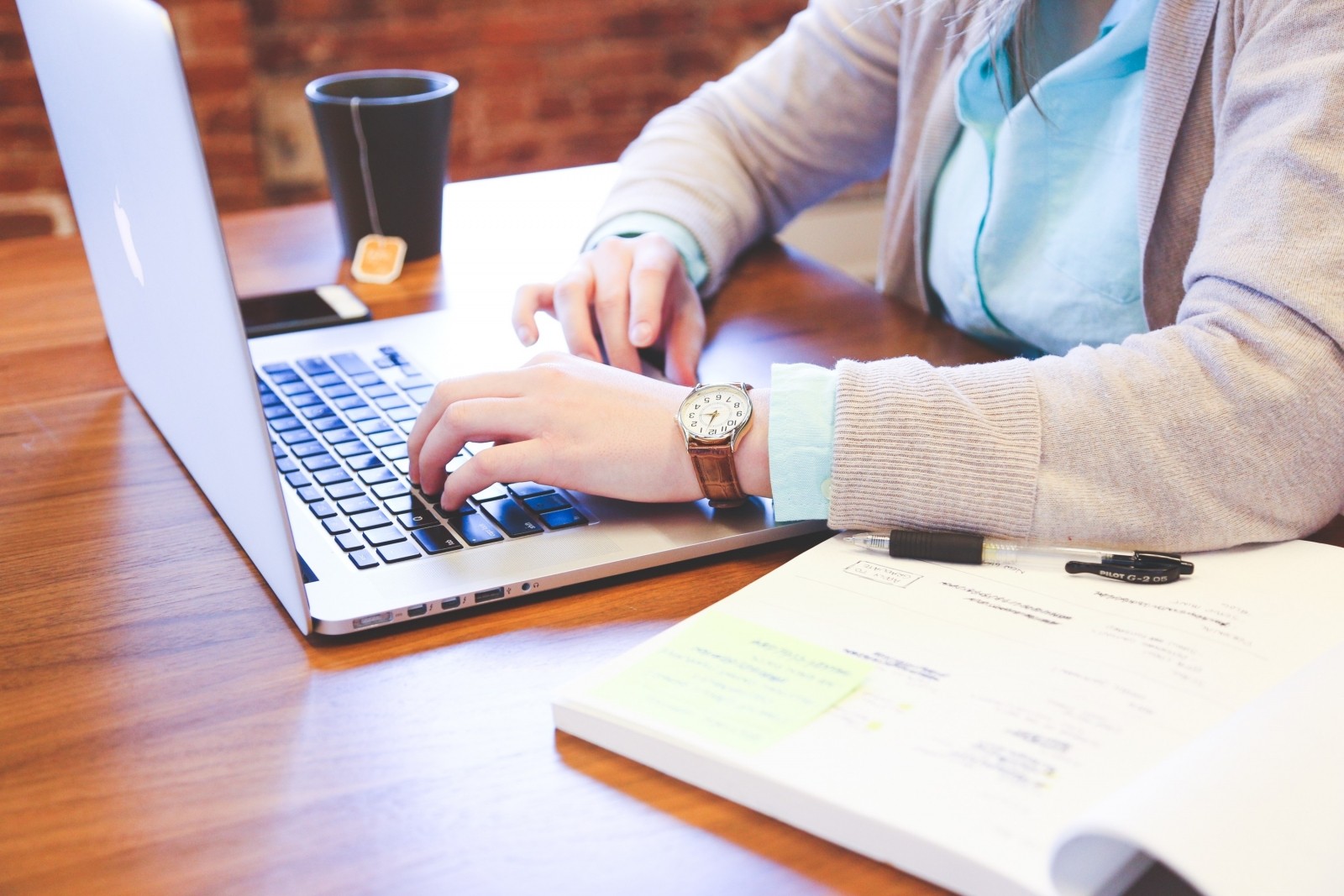 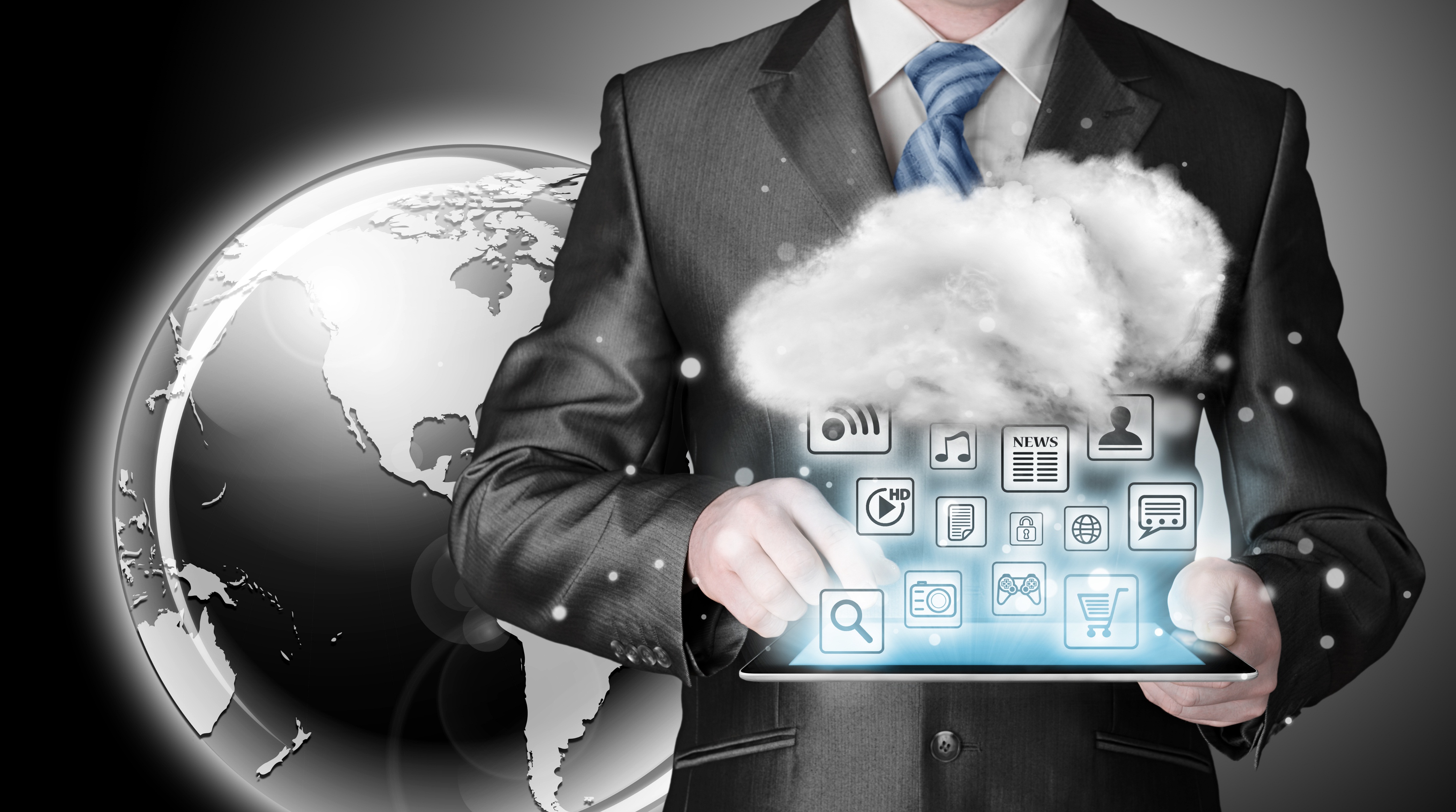 这里输入简单的文字概述这里输入简单文字概述这里输入简单的文字概述这里入简单的文字概述这里输入述简单的文字概述这里输入简单文字概述这里输入简单

　　这里输入简单的文字概述这里输入简单文字概述这里输入简单的文字概述这里入简单的文字概述这里输入述简单的文字概述这里输入简单文字概述这里输入简单
添加文字
添加文字
添加文字
添加标题
添加标题
您的内容打在这里，或者通过复制您的文本后，
您的内容打在这里，或者通过复制您的文本后，
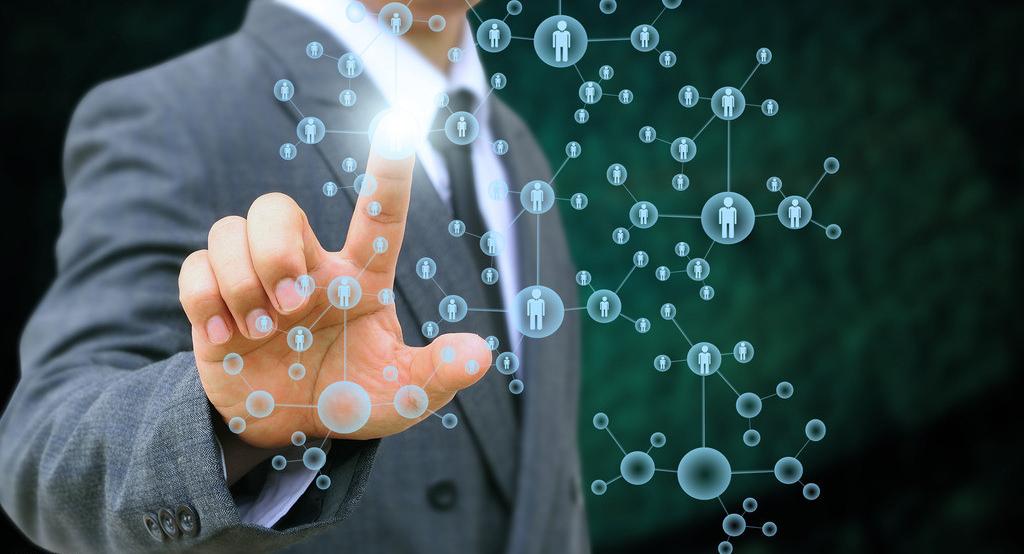 您的内容打在这里，或者通过复制您的文本后，您的内容打在这里，或者通过复制您的文本后，
添加标题
您的内容打在这里，或者通过复制您的文本后，您的内容打在这里，或者通过复制您的文本后，
01
您的内容打在这里，或者通过复制您的文本后，您的内容打在这里，或者通过复制您的文本后，
02
您的内容打在这里，或者通过复制您的文本后，您的内容打在这里，或者通过复制您的文本后，
03
您的内容打在这里，或者通过复制您的文本后，您的内容打在这里，或者通过复制您的文本后，
04
93%
请替换文字内容，点击添加相关标题文字，修改文字内容
82%
请替换文字内容，点击添加相关标题文字，修改文字内容
请替换文字内容，点击添加相关标题文字，修改文字内容
70%
请替换文字内容，点击添加相关标题文字，修改文字内容
68%
04
明年工作计划
此处添加节标题
此处添加节标题
此处添加节标题
此处添加节标题
点击添加标题
点击添加标题
在此录入图表的综合描述说明，在此录入图表的描述说明，在此录入上述图表的描述说明。
在此录入上述图表的综合描述说明，在此录入上述图表的综合描述说明。
点击添加标题
点击添加标题
在此录入图表的综合描述说明，在此录入图表的综合描述说明。
在此录入图表的描述说明，在此录入上述图表的描述说明，在此录入上述图表的描述说明。
点击添加标题
您的内容打在这里，或者通过复制
您的文本后，在此框中选择粘贴，
并选择只保留文字。
点击添加标题
您的内容打在这里，或者通过复制
您的文本后，在此框中选择粘贴，
并选择只保留文字。
点击添加标题
您的内容打在这里，或者通过复制
您的文本后，在此框中选择粘贴，
并选择只保留文字。
点击添加标题
您的内容打在这里，或者通过复制
您的文本后，在此框中选择粘贴，
并选择只保留文字。
Lorem ipsum dolor sit amet, consectetur adipiscing elit. Integer mollis vehicula ligula ut faucibus. Curabitur vestibulum consequat urna et vehicula. Suspendisse feugiat biben- dum egestas. Sed bibendum urna id sem tincidunt commodoat dictum lectus elis tellus, volutpat quis venenatis non, adipiscing quis orci. Integer condimentum leo ut erat ultrices mollis. Nunc ut quam adipiscing,
在此添加标题
在此添加标题
Donec at dictum lectus. Fusce felis tellus, volutpat quis venenatis non, adipiscing.
Donec at dictum lectus. Fusce felis tellus, volutpat quis venenatis non, adipiscing.
在此添加标题
在此添加标题
Donec at dictum lectus. Fusce felis tellus, volutpat quis venenatis non, adipiscing.
Donec at dictum lectus. Fusce felis tellus, volutpat quis venenatis non, adipiscing.
在此添加标题
在此添加标题
Donec at dictum lectus. Fusce felis tellus, volutpat quis venenatis non, adipiscing.
Donec at dictum lectus. Fusce felis tellus, volutpat quis venenatis non, adipiscing.
单击编辑标题
单击编辑标题
单击编辑标题
CLICK HERE TO ADD YOUR DESCRIPTION SENTENCES ABOUT THIS PART
CLICK HERE TO ADD YOUR DESCRIPTION SENTENCES ABOUT THIS PART
CLICK HERE TO ADD YOUR DESCRIPTION SENTENCES ABOUT THIS PART
YOUR TEXT IN HERE
YOUR TEXT IN HERE
YOUR TEXT IN HERE
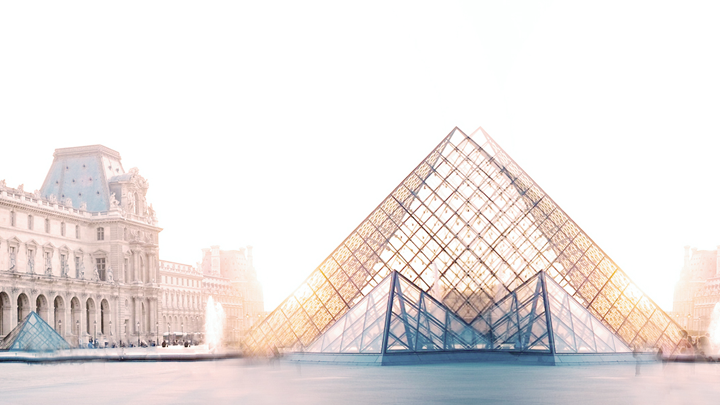 202X
演讲完毕  谢谢观看
We have many PowerPoint templates that has been specifically designed to help anyone that is stepping into the world of PowerPoint for the very first time.
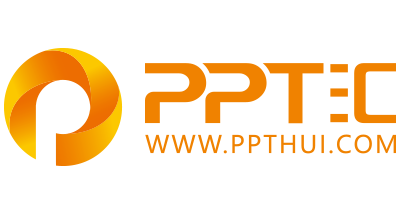 上万精品PPT模板全部免费下载
PPT汇    www.ppthui.com
PPT模板下载：www.ppthui.com/muban/            行业PPT模板：www.ppthui.com/hangye/
工作PPT模板：www.ppthui.com/gongzuo/         节日PPT模板：www.ppthui.com/jieri/
PPT背景图片： www.ppthui.com/beijing/            PPT课件模板：www.ppthui.com/kejian/
[Speaker Notes: 模板来自于 https://www.ppthui.com    【PPT汇】]
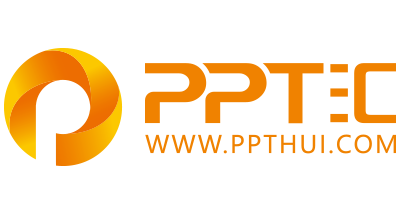 10000+套精品PPT模板全部免费下载
www.ppthui.com
PPT汇

PPT模板下载：www.ppthui.com/muban/            行业PPT模板：www.ppthui.com/hangye/
工作PPT模板：www.ppthui.com/gongzuo/         节日PPT模板：www.ppthui.com/jieri/
党政军事PPT：www.ppthui.com/dangzheng/     教育说课课件：www.ppthui.com/jiaoyu/
PPT模板：简洁模板丨商务模板丨自然风景丨时尚模板丨古典模板丨浪漫爱情丨卡通动漫丨艺术设计丨主题班会丨背景图片

行业PPT：党政军事丨科技模板丨工业机械丨医学医疗丨旅游旅行丨金融理财丨餐饮美食丨教育培训丨教学说课丨营销销售

工作PPT：工作汇报丨毕业答辩丨工作培训丨述职报告丨分析报告丨个人简历丨公司简介丨商业金融丨工作总结丨团队管理

More+
[Speaker Notes: 模板来自于 https://www.ppthui.com    【PPT汇】]